MACROECONOMICS I
Class 12. The Labor Market
May 23rd, 2014
Announcements
Final Exam: May 30th,  10:30 – 12:30, S6
    Closed-book exam; bring your calculator!!!
  Project deadline: May 30th, before exam, hard copy
Project checklist:
 Summary of the article (main issue) 
 Placing the issue in the context of our course
 General theory behind the issue
 Your opinion about the article and the issue
NO more than 4 pages !
Goals of the Economy
Economic growth
External balance (avoiding trade deficit)
Price-level stability (low inflation)
Low unemployment rate (full employment)
Conflicting goals in the short run
Inflation in Selected Countries
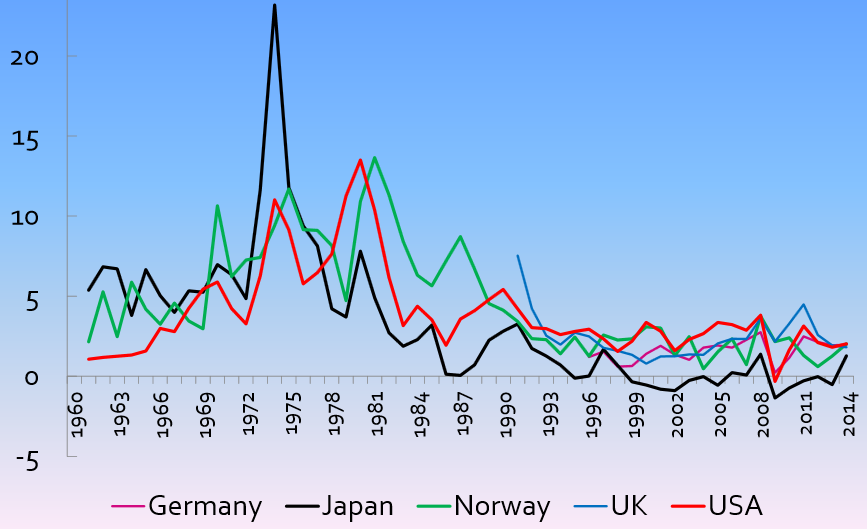 Source: OECD statistical database
Real Exchange Rate
Nominal ER: Amount of national currency you pay for a unit of foreign currency 
  Real ER: Relative price of foreign goods to domestic goods at the prevailing exchange rate  (competitiveness)

A rate at which we can trade goods and services of one country for that of another
 Measuring RER
 Using a simple representative good
 Using  the  overall price level
 w/r to a single country or all trading partners
Real Exchange Rate (Cont.)
TE  Price of McDonalds’ hamburger  in CR is 35 CZK
        Price of McDonalds’ hamburger in Vienna is 1 Euro 
 Comparing prices of hamburgers: converting into common currency
Nominal exchange rate: 1 euro = 27 CZK
Price of Austrian hamburger  (in CZK) = 1 * 27 = 27 CZK
Price of Czech hamburger = 35 CZK
RER = 27/35 = 0.77
=> Hamburgers in Austria are 30 % cheaper than in CR (when expressed in the same currency)
Real Exchange Rate (Cont.)
Measuring RER using a basket of representative goods 
	Price level in Czech Republic (P)
	Price level in Austria (P*) 
	Nominal exchange rate: 1 euro = 27 CZK
Real ER = Nominal ER ∙ P* / P
 P and P* represent CPI or GDP Deflator price indexes
How expensive, on average, foreign goods are relative to domestic
RER = 1.2 => average consumer prices abroad are 20 % higher than at home, relative to a chosen benchmark
Real Exchange Rate (Cont.)
What is the value of RER if the PPP holds?  
 When RER diverge from PPP, the nominal exchange rate experiences pressure to adjust
 Three determinants: P, P* and nominal ER
A real exchange rate appreciation                          and depreciation

Overvalued currencies (RER<1)  => pressure to depreciate
Undervalues currencies (RER>1) => pressure to appreciate
Source: FED statistics
Causes of Inflation
Demand-pull  inflation
 Cost-push inflation
 Increase in MS
Increase in aggregate demand  (through inputs market)
Increase in the costs of production independent of demand
MS growth faster than Y
“Inflation is always and everywhere a monetary phenomenon, in the sense that it cannot occur without a more rapid increase in the quantity of money than in  output.” M. Freedman
Short Run vs. Long Run
Quantity Theory of Money




In the long run: 
 Real output (Y) is determined by available L, K, and A
 Velocity is constant (empirical fact)
 Increase in MS leads only to an increase in P
Money neutrality: changes in MS do not affect REAL variables
Empirical tests: long-run + across countries
Average Inflation Rates & Money Supply Growth
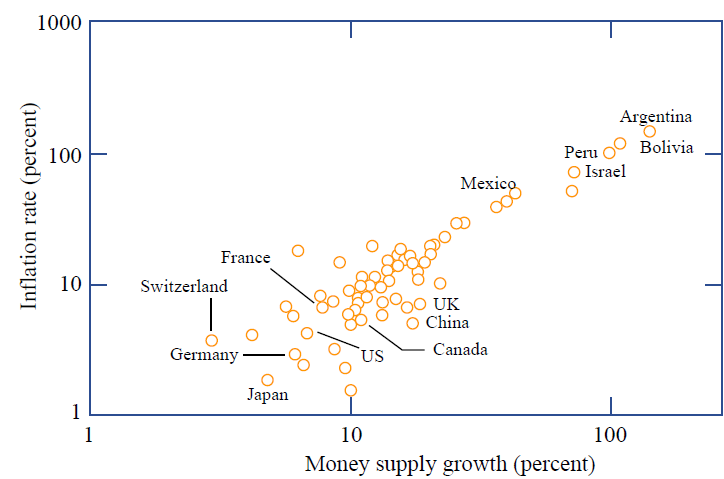 Source: Mankiw, 2012
The Quantity Theory in the US Across Time
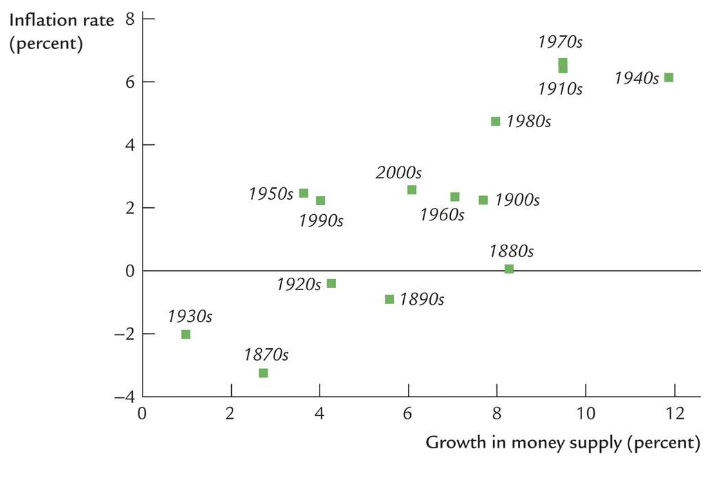 AD-AS Model: The Equilibrium
Equilibrium: Y* and P*
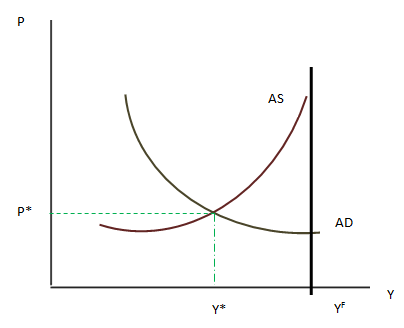 Costs of Inflation
Fall in the real value of savings 
 Fall in net exports
 Fall in investment expenditures
 Fall in GDP
 Increase in unemployment 
 Redistribution of real income (decreasing liabilities of debtors and assets of creditors in real terms)
 Loss of the purchasing power?  => Money neutrality
The Labor Market: Major Players
DEMAND
SUPPLY
Labor Force
Firms
Labor
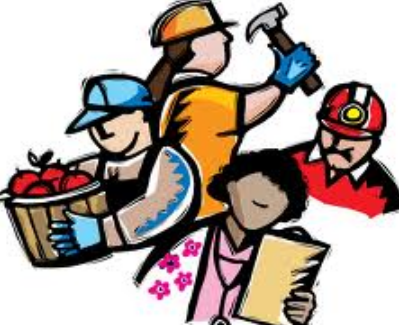 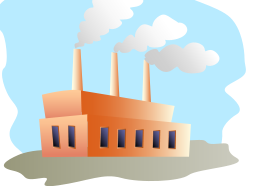 Wages
Working age 15-65
 Employed + Unemployed
 Non-institutionalized
Government
 Minimum wage
 Unemployment insurance
 Training programs
Labor unions
Wage bargaining
Protection of rights
Structure of the Labor Force
Working-age population
Labor Force
Out of Labor Force
Retirees 
 Stay-home mothers
 Students
 Institutionalized
 Military 
 Discouraged
Employed
Unemployed
Participation rate:
TE Participation rate in Czech Republic in 2012 was 58.8 % 
Males:     67.8 %
Females: 50.1 %
Structure of the Labor Force (Cont.)
TE Czech Republic in 2005
Total population: 10.2 mil
Working age population: 70.5 %
Out of labor force: 3.5 mil
Working age population (mil):
Labor force (mil):
Participation rate:
Labor Force: Unemployed Population
A person without  a job who puts  efforts to find one
Unemployment rate: Percentage of the labor force not working but looking
A summary measure of the health of the labor market
Low unemployment rate => Tight labor market
Can the unemployment rate be equal to 0?
Generally NO
Unemployment Rate (Cont.)
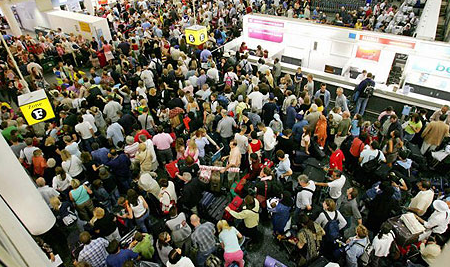 Active or stagnant labor market?
Average duration of unemployment and its type
Unemployment Rate
Limitations
Does not say anything about unemployment duration 
	Long-term unemployment – more than 1 year
Does not distinguish between full-time and part-time employment
Very difficult to distinguish between unemployed and those out of labor force
Discouraged workers: people who report being out of labor force, but in fact may be willing to work (gave up after unsuccessful search)
Underemployment (skill waste)
Unemployment and Long-Term Unemployment Rates
Average for the period 1991-2001
Average duration of unemployment  in 2012
 The US – 5 month (the lowest!)
 EU – 27 months
 France – 40 month 
 Czech Republic – 12 months
 Slovakia – 26 months


Source: OECD.StatExtracts
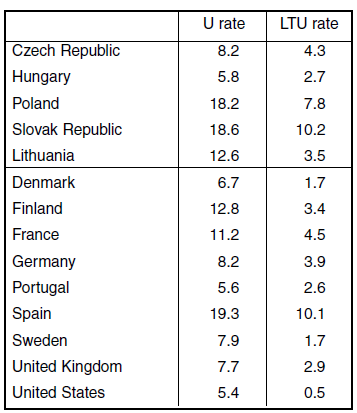 Long-Term Unempl. as a % of the Total Unemployment
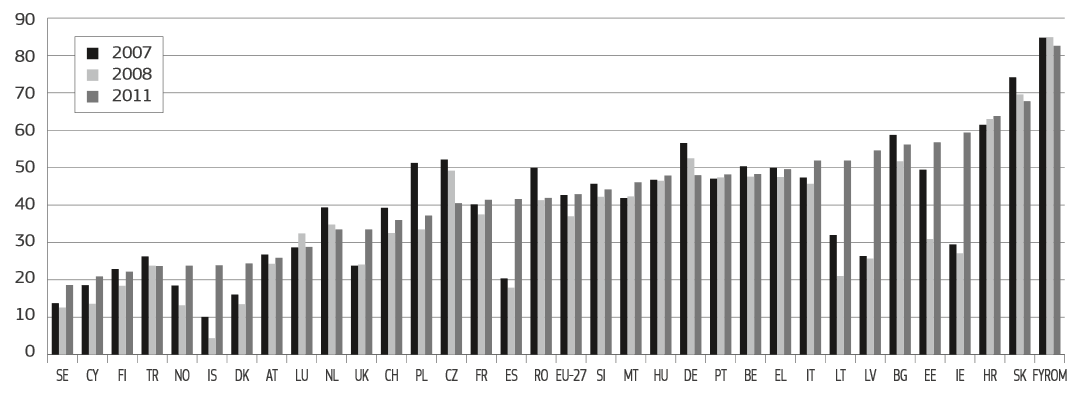 Measuring Labor
TE In the US: Bureau of Labor Statistics (BLS)
      Current Population Survey (monthly): 60,000 households
 People who are working
 People who are not working but looking 
 People who are not working and not looking (out of labor force)

In Czech Republic: National Statistical Office (CZSO) 
Quarterly Labor Force Sample Survey: 26,500 households
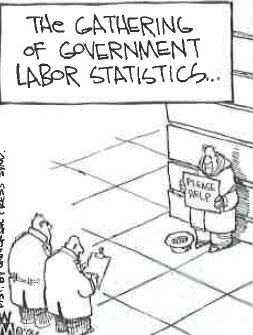 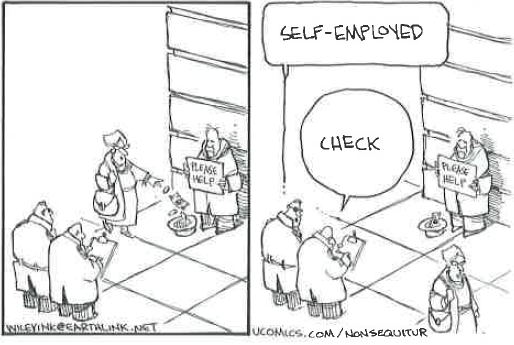 Categories of Unemployment
Why there is unemployment in the economy?
Short term 
Frictional Unemployment 
 Qualified individuals with transferable skills that move between jobs/careers
 Outcome of the labor market turnover
 A sign of healthy economy
 It takes time for workers to find jobs that are best suited for them
Special case: Seasonal unemployment:  move b/w jobs that change with seasons
Increases with an increase in unemployment benefits
Unemployment Insurance
Average duration 
 1 year in general
  4-5 years in Netherlands and Denmark
 Unlimited in Belgium
Duration of Unemployment Benefits (in weeks), 2010
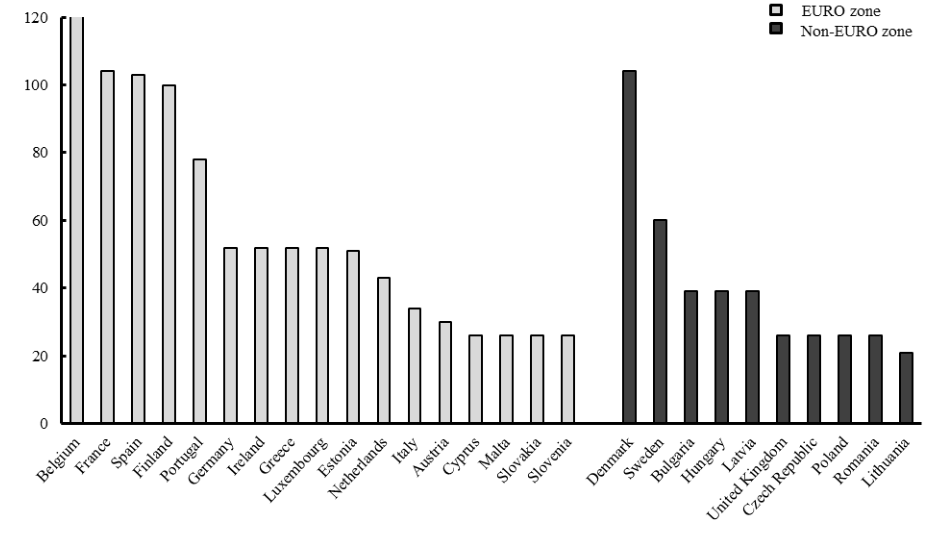 Categories of Unemployment (Cont.)
Long term
2. Structural Unemployment- changes in the technology and foreign competition
 A whole industry dies 
 A mismatch between necessary skills and skills of the labor force
 A sign of innovative society
TE NAFTA
 Back to school (re-training)
3. Cyclical Unemployment  - follows the business cycle
 Economic contractions
 Difficult to predict when jobs would come back (all cycles are different)
Business Cycle and Unemployment
TE The US Unemployment rate during 1948-2008
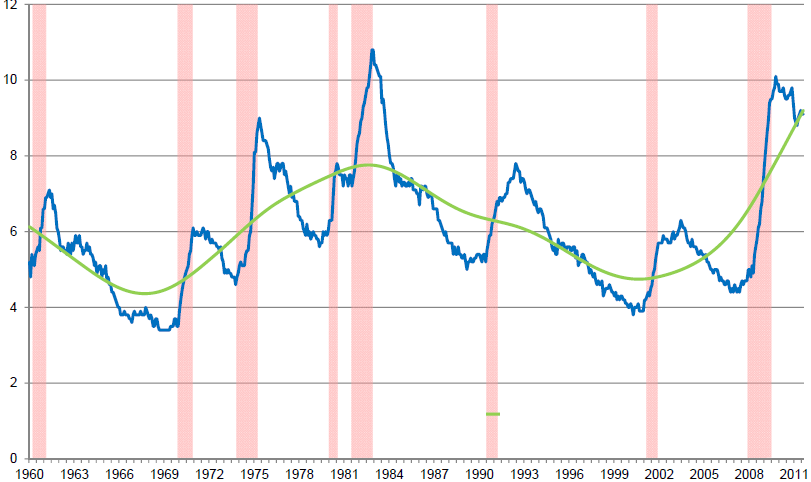 Ump. Rate
Source: Mankiw, 2012
Recession of 2007-2009
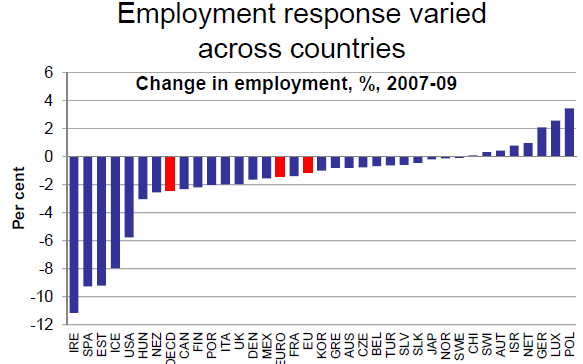 Source: Pissarides, 2012
Recession of 2007-2009
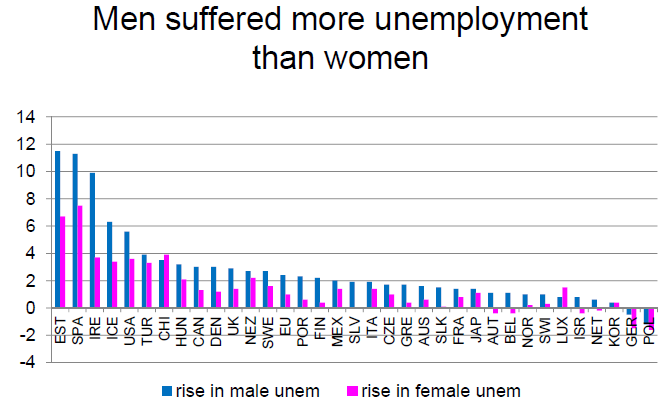 Source: Pissarides, 2012
Recession of 2007-2009
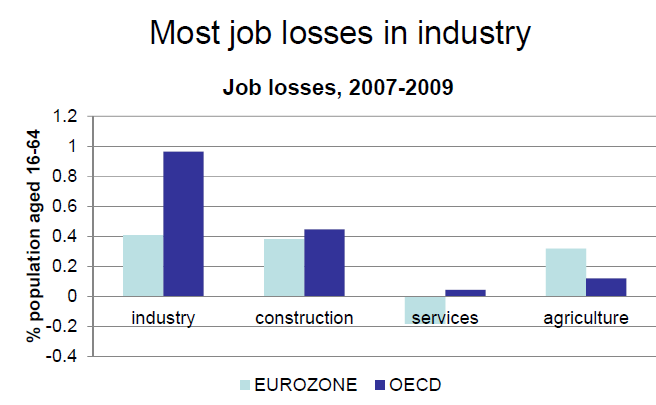 Source: Pissarides, 2012
Natural Rate of Unemployment
Unemployment rate when the business cycle component is eliminated 
 Only frictional and structural unemployment
 Always positive in dynamic economies, when the free movement of labor is allowed
=>  Full employment => Potential GDP
Determinants 
 Demographics
Older labor force => Less frictions => Lower natural rate
Government unemployment insurance
More generous benefits => Higher  natural rate
Wage rigidity: Minimum-wage laws
Efficiency wage
Natural Rate of Unemployment , the USA
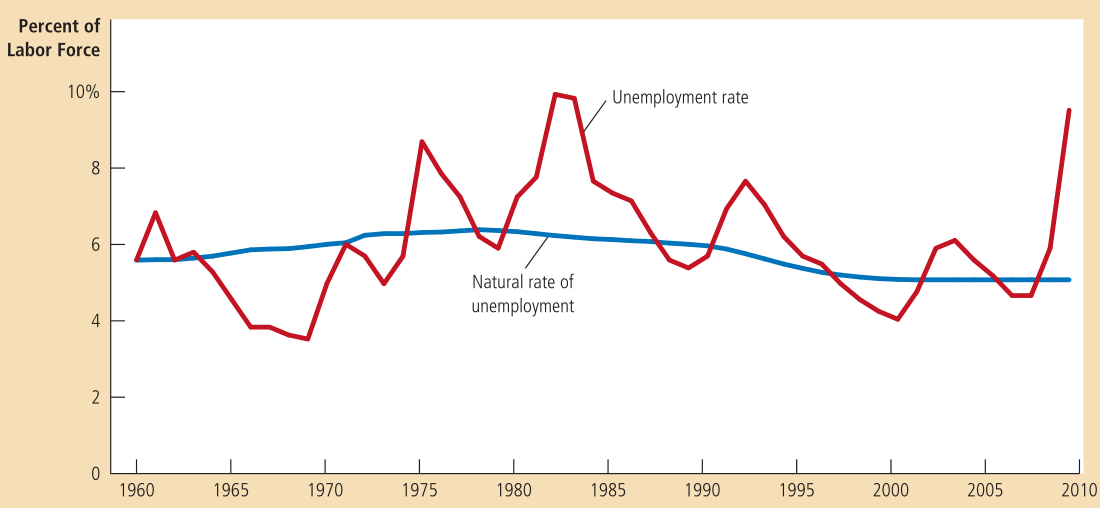 5 %
Minimum Wage
Wage rigidity – the failure of wages to adjust to the equilibrium level
A legal minimum on wages set by the law
 In the range of 30-50% of the average wage in manufacturing
Objective: Rising the income of working poor
Major criticism: Increases unemployment 
 Causes teenagers to drop out of school 
 Prevent low skilled workers from the participation in training programs
Gross minimum wages Euros per month, 2012
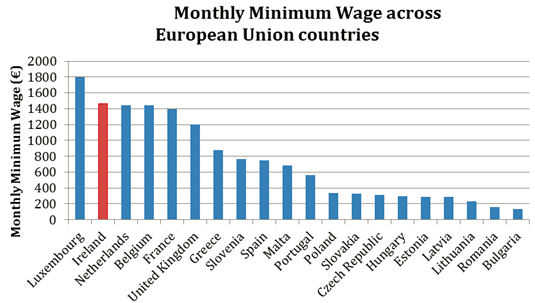 Source:
Labor Supply and Labor Demand
Aggregate supply: the sum of individuals’ labor supply
Extensive margin: Whether or not participate in the labor market? 
Intensive margin: For participants, how many hours of labor to supply
 Most variations in labor supply is due the extensive margin (new entries)
Two goods: Consumption and leisure
 Wage is the opportunity cost of leisure
Reservation wage – the wage such that the agent participates in the labor market
 At the reservation wage workers are indifferent b/w staying on the job or leaving
A famous supermodel once said that she would not get out of bed for less than $10 000 (presumably per day)
Labor Demand: maximization of profits/ minimization of costs
The Labor Market: Equilibrium
Hourly wage, W
Unemployment
Minimum wage
Labor hours , Q
N!B! Minimum wage results in the unemployment increase 
 Different markets for different skills types 
 The most affected are the least skilled whom the policy is intended to help
Increase in Minimum Wage
Assume the government raises the minimum wage. 
 What does this do to the natural rate of unemployment?
 Do these effects arise by changing the amount of frictional 
unemployment or by changing the amount of structural unemployment?
Unionization
Organization of workers  in some industry that bargains with firms about wages and working conditions
 The wages of union workers are determined by the bargaining between union leaders and firm management
 Higher than equilibrium wages 
Wage effect
 Union status increases wages of workers by 10-20 %
 Outsiders are hurt by low fewer job offerings
The Importance of Labor Unions
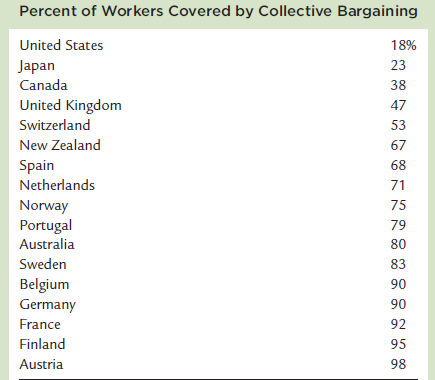 Source: Mankiw, 2009
The Role of Labor Unions (Cont.)
Unions in the US have become considerably weaker and less prevalent since the 1950s. What did this do to the natural rate of unemployment? 

2.    Did these effects arise by changing the amount of frictional unemployment or by changing the amount of structural unemployment?
Wage Distortion: Efficiency Wage
Improve workers productivity and effort 
 Reduce labor turn-over
 Improves average quality of the firm’s work force
TE Ford Motor Company 
 In 1914 the company started paying workers $5 per day 
“We wanted to pay these wages so that business would be on a lasting foundation… The payment of $5 per day was one of the finest costs cutting mover we ever made” Henry Ford
American vs. European Labor Markets
Annual hours worker per person
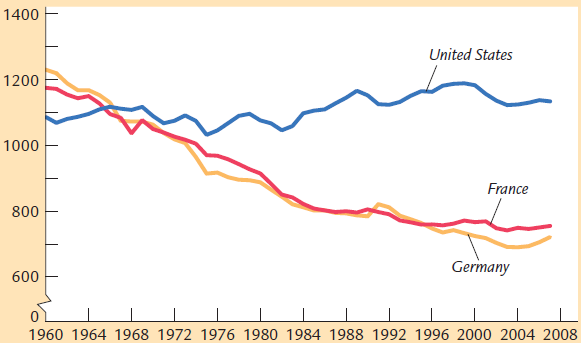 Source: Mankiw, 2009
Happiness by Working Hours in the US and Europe
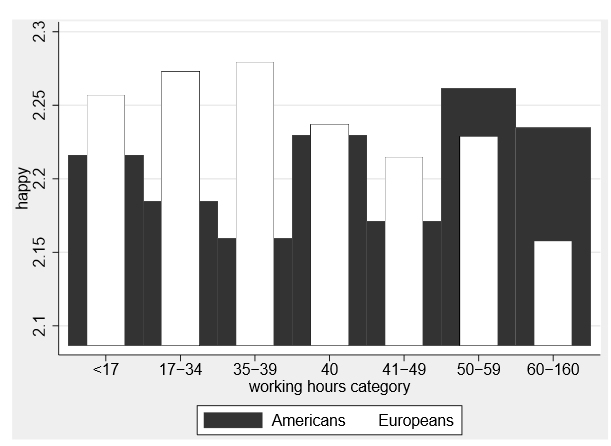 Source: Okulicz-Kozaryn, 2013
Inflation and Unemployment
A trade-off: in the short run, inflation and unemployment move in opposite directions
 Empirical finding for the UK data 1861-1957
 Expansionary policy => Lower unemployment & Higher inflation
 Phillips curve 


 Fighting inflation with 
contractionary monetary policy’
MS   =>  AD   =>   Y       => U
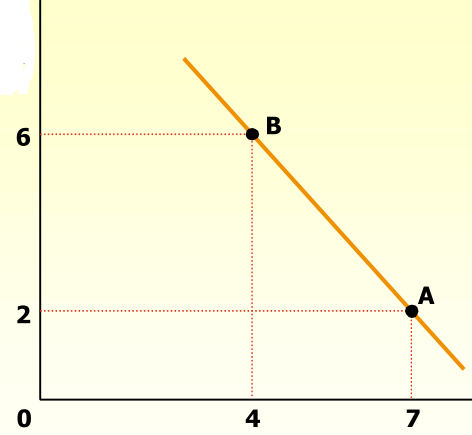 Inflation
 rate (%)
Unemployment rate
Inflation Targeting
Monetary policy is tailored with a focus on inflation 
Long-term goal for inflation (inflation target) 
Target values:  2 % values  for developed economies and 4 % for emerging
Price stability + Maximum employment
Why inflation target is not 0? => Benefits of inflation 
 Reduce probability of falling into deflation 
 Heating lower zero bound
 Downward nominal rigidities in factor prices
Critique: Shifting focus from other macroeconomic goals
Benefits of Positive Inflation
“Greasing the wheels of the economy”
People dislike nominal wage cuts
If inflation is positive, real wages decline
People quite jobs rather than accept wage cuts => increase in unemployment 
Keeping inflation positive allows to eliminate this type of unemployment 
2.  Some inflation can may monetary policy easier